ΔΙΑΤΑΡΑΧΕΣ
ΤΗΣ ΑΓΩΓΗΣ
GEORGIOS  SITAFIDIS MD
CONSULTANT INTERVENTIONAL CARDIOLOGIST  EAPCIM
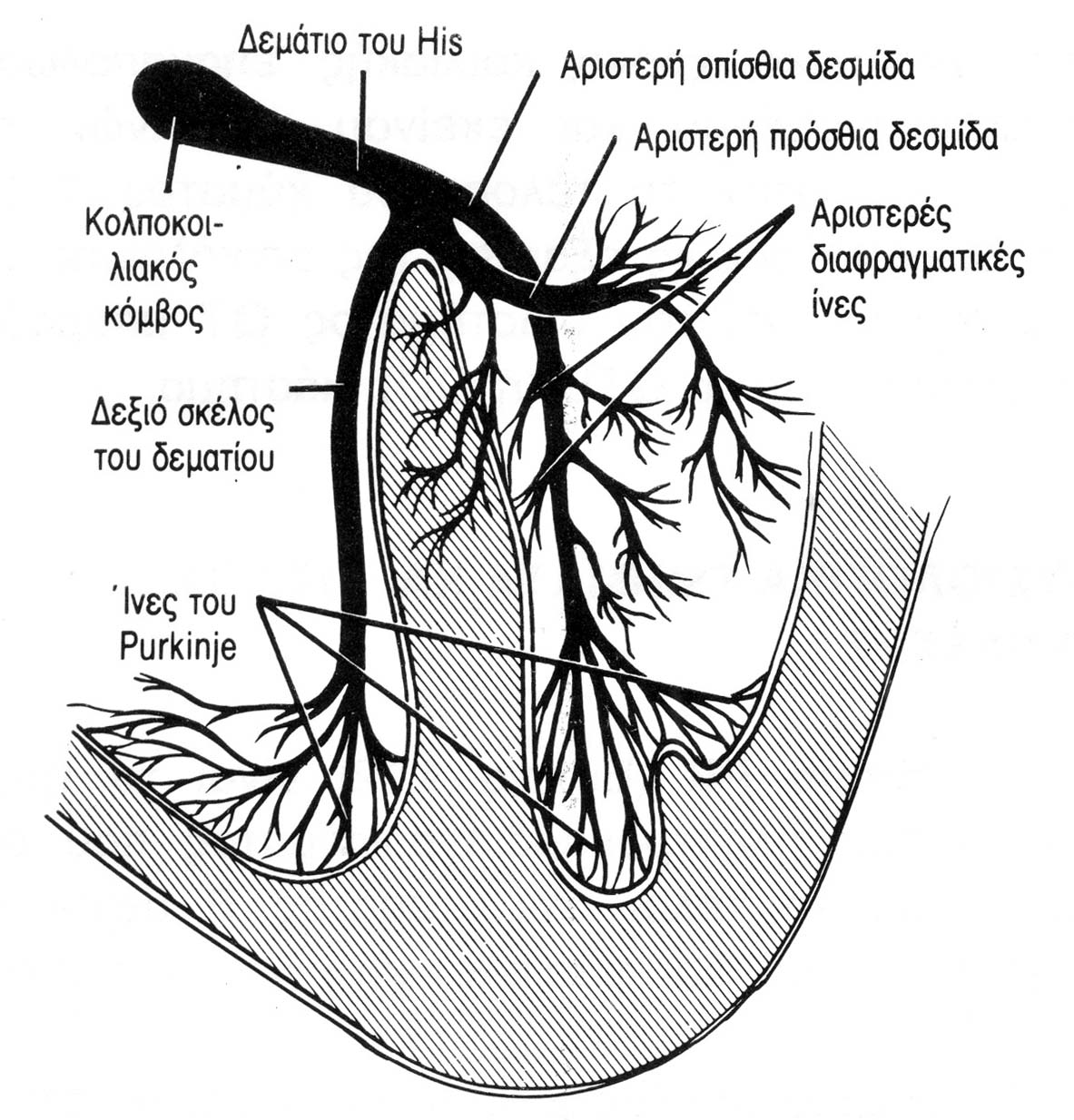 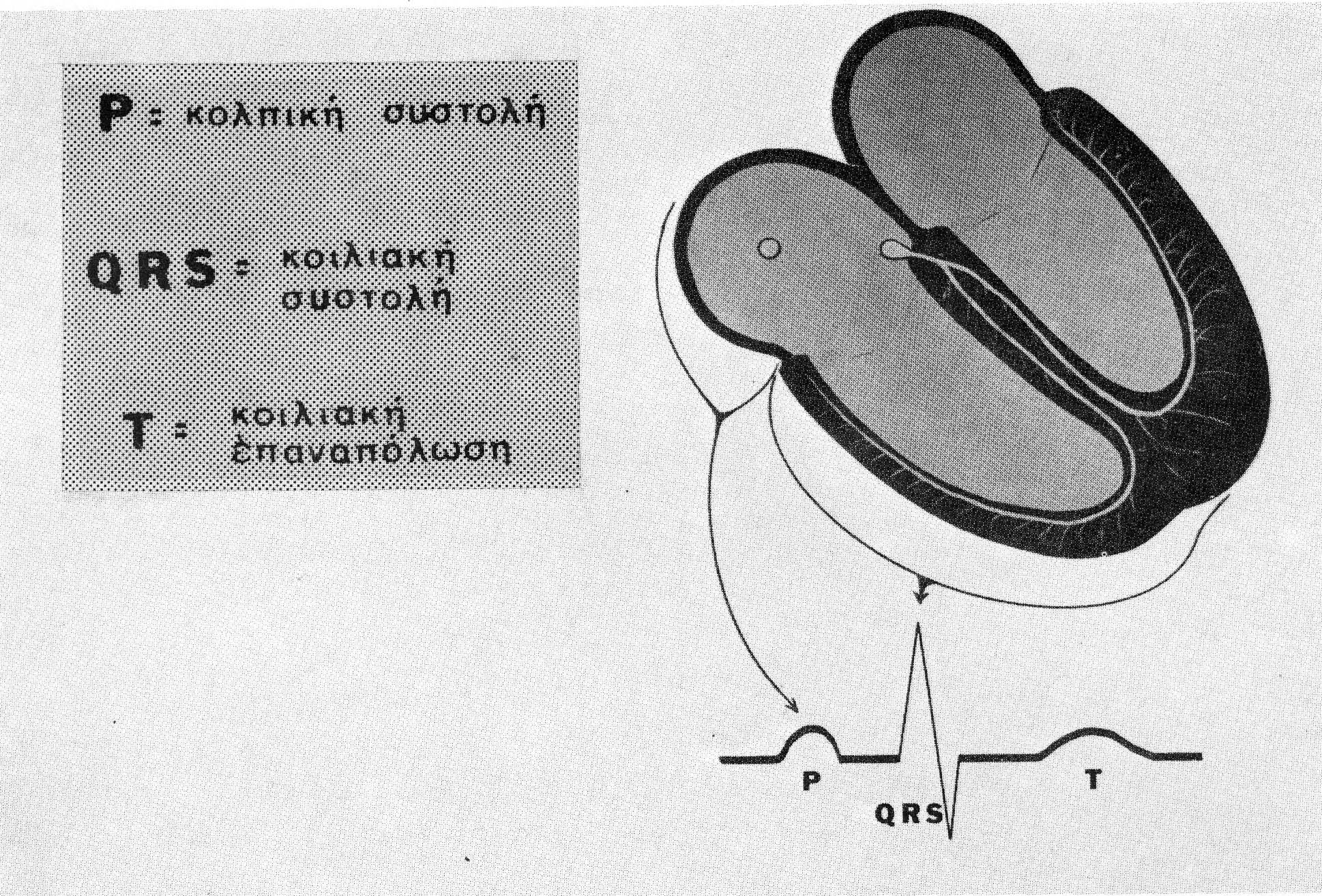 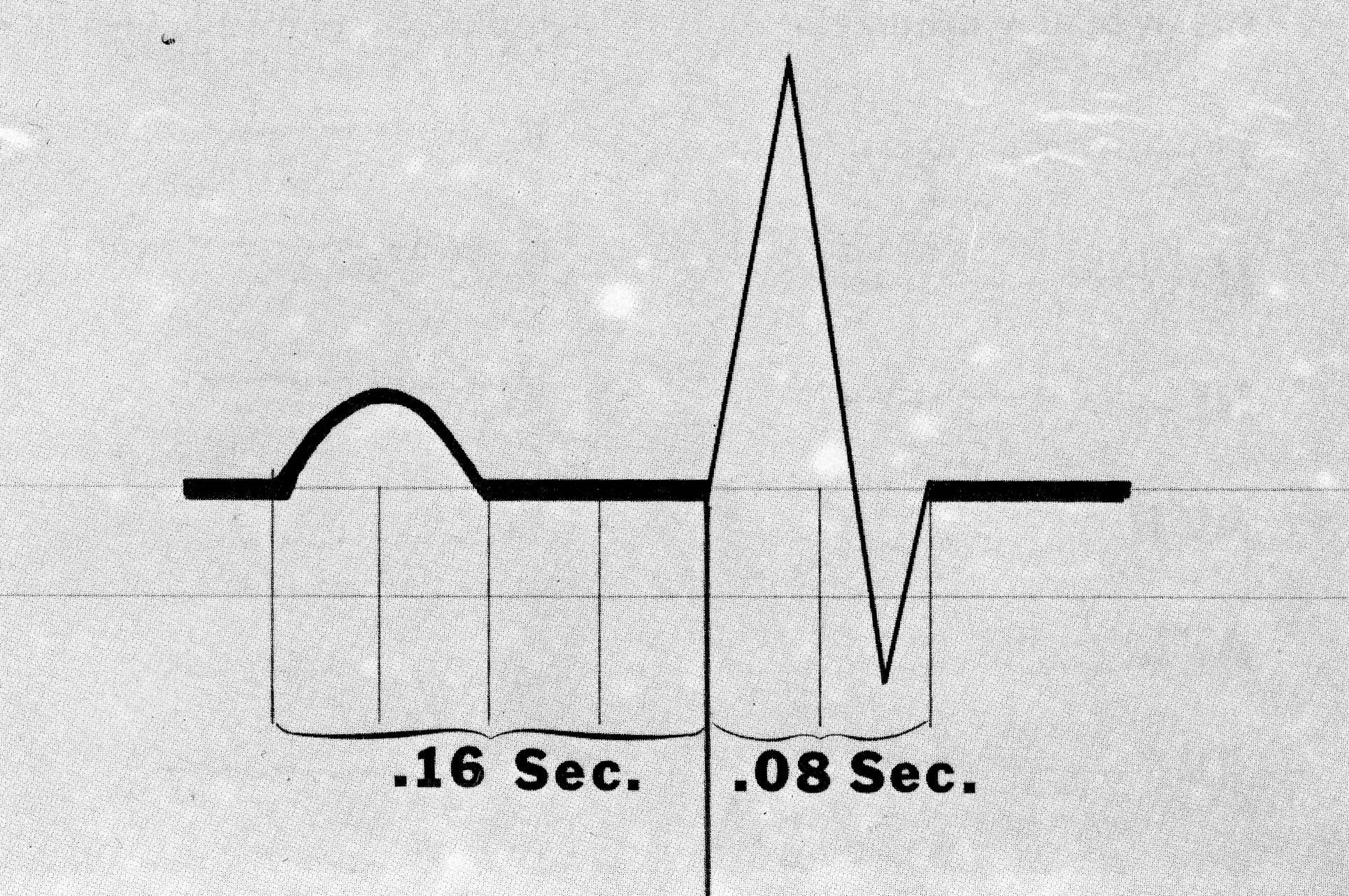 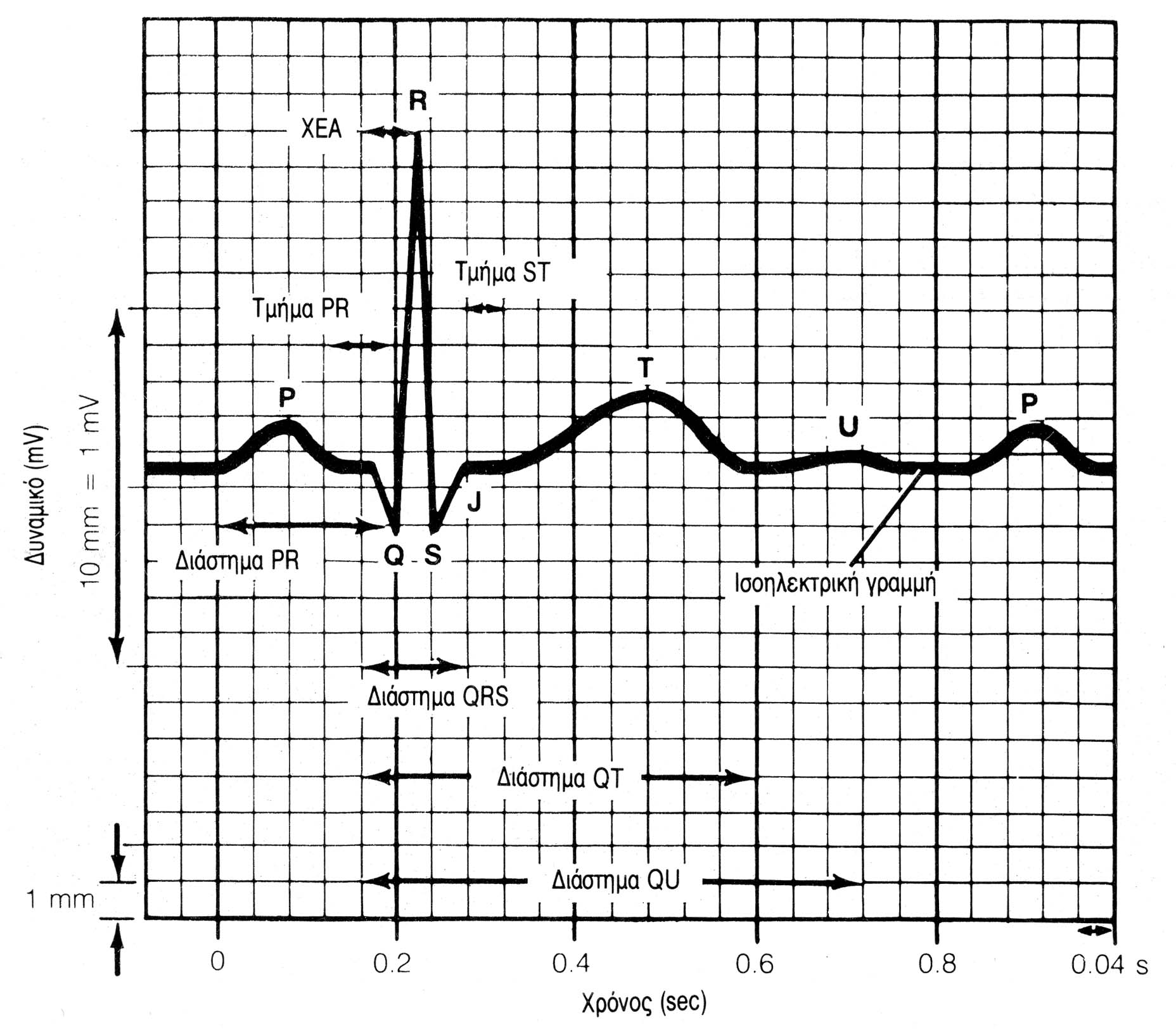 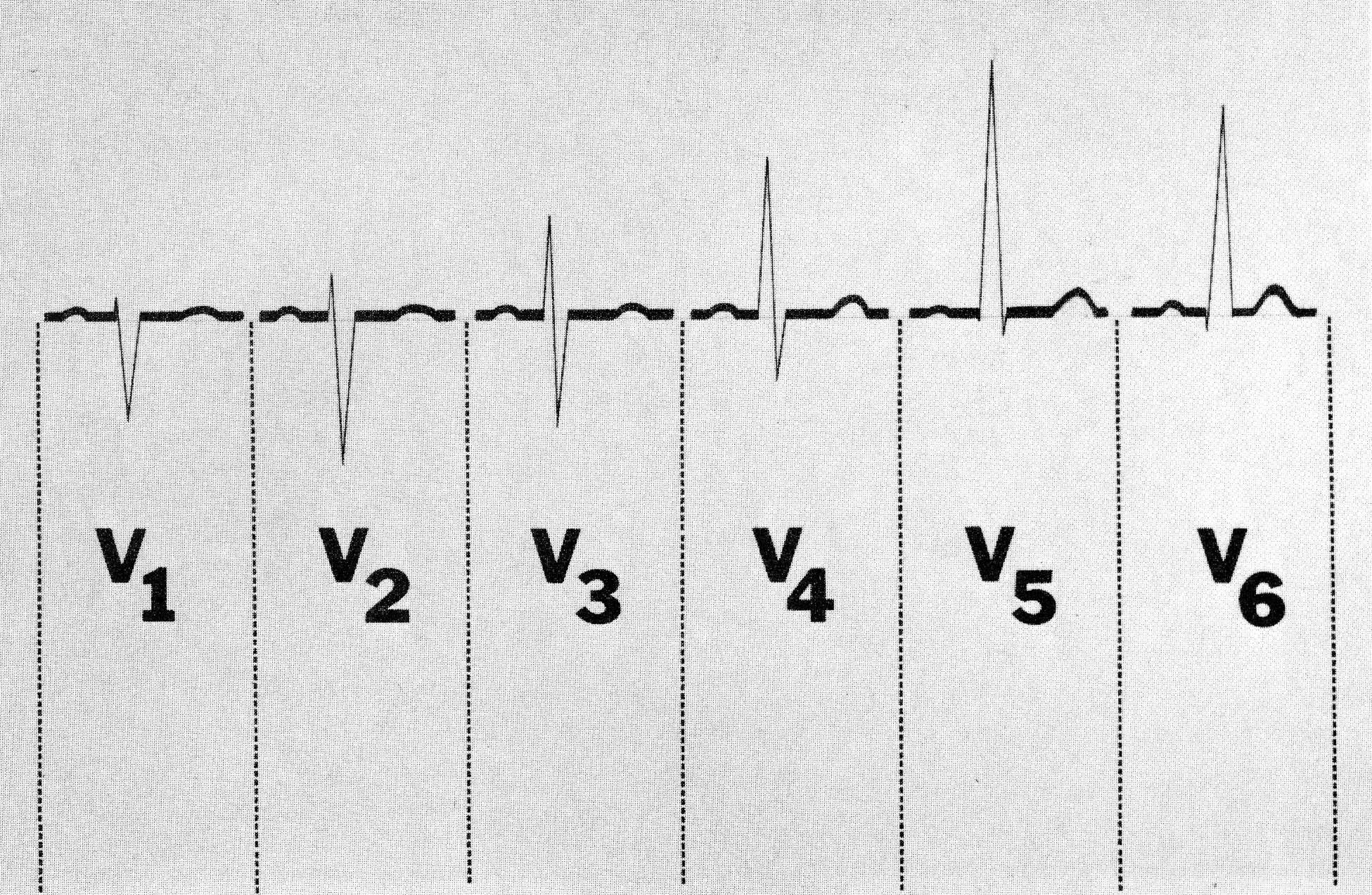 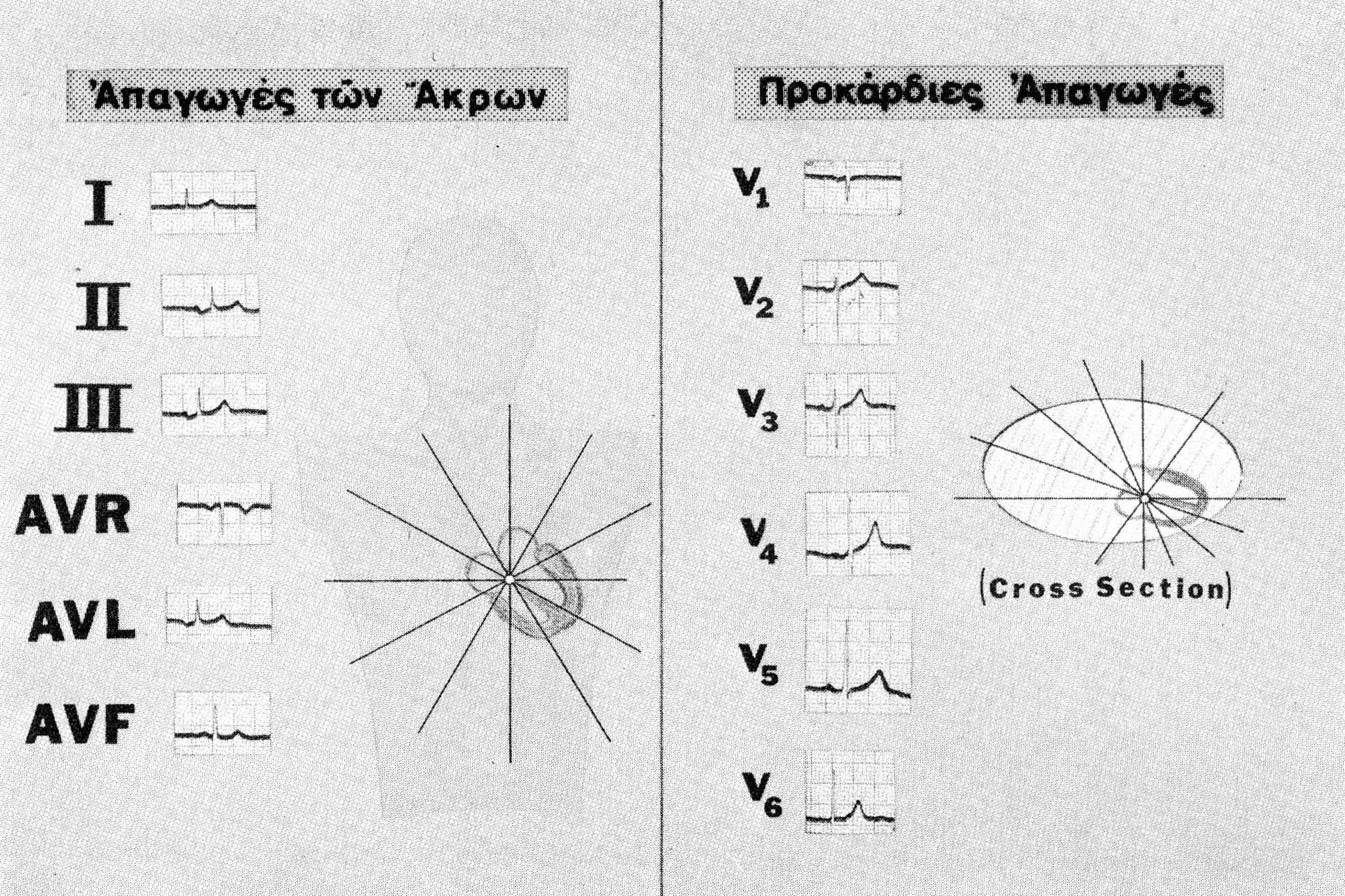 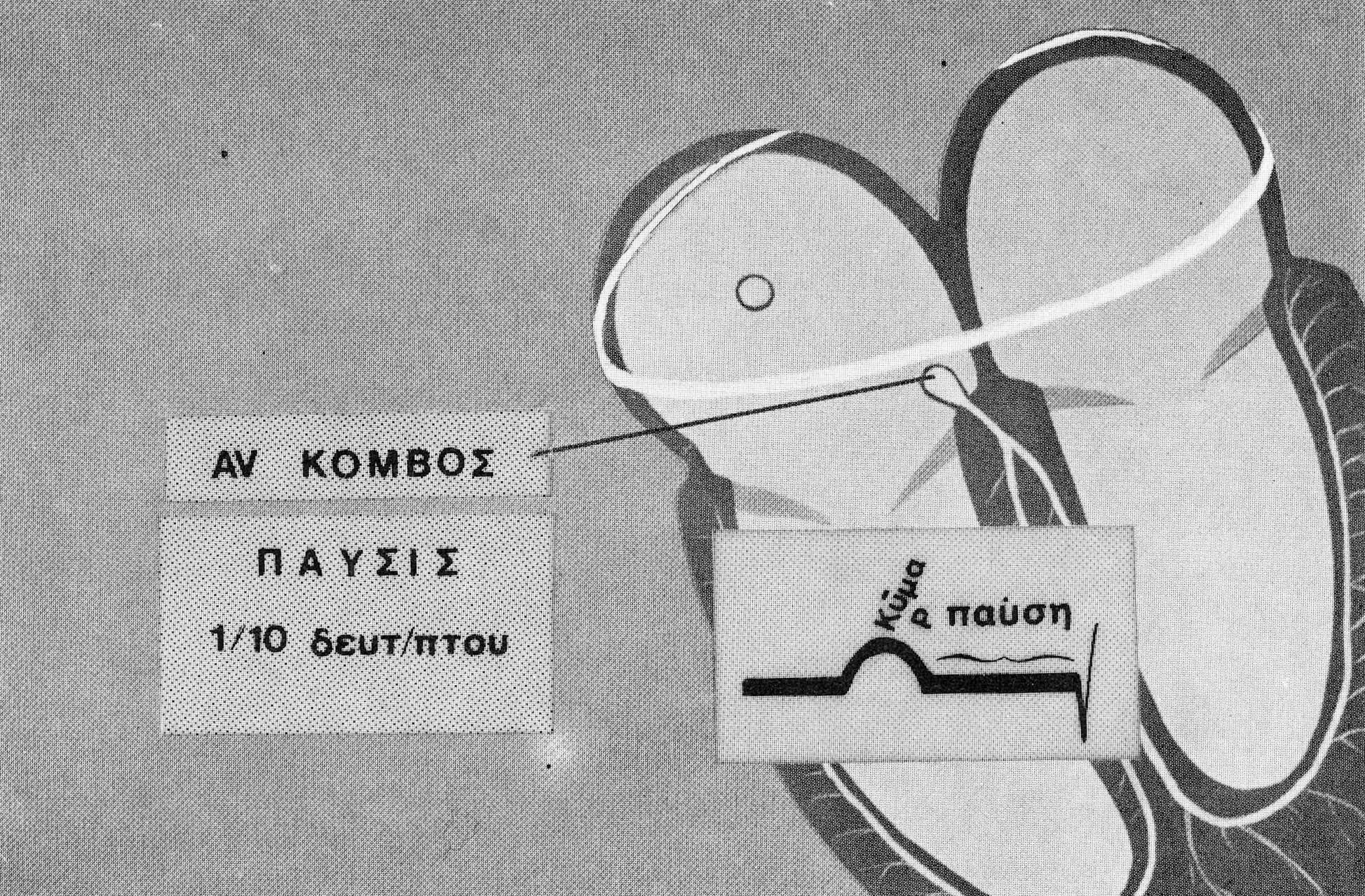 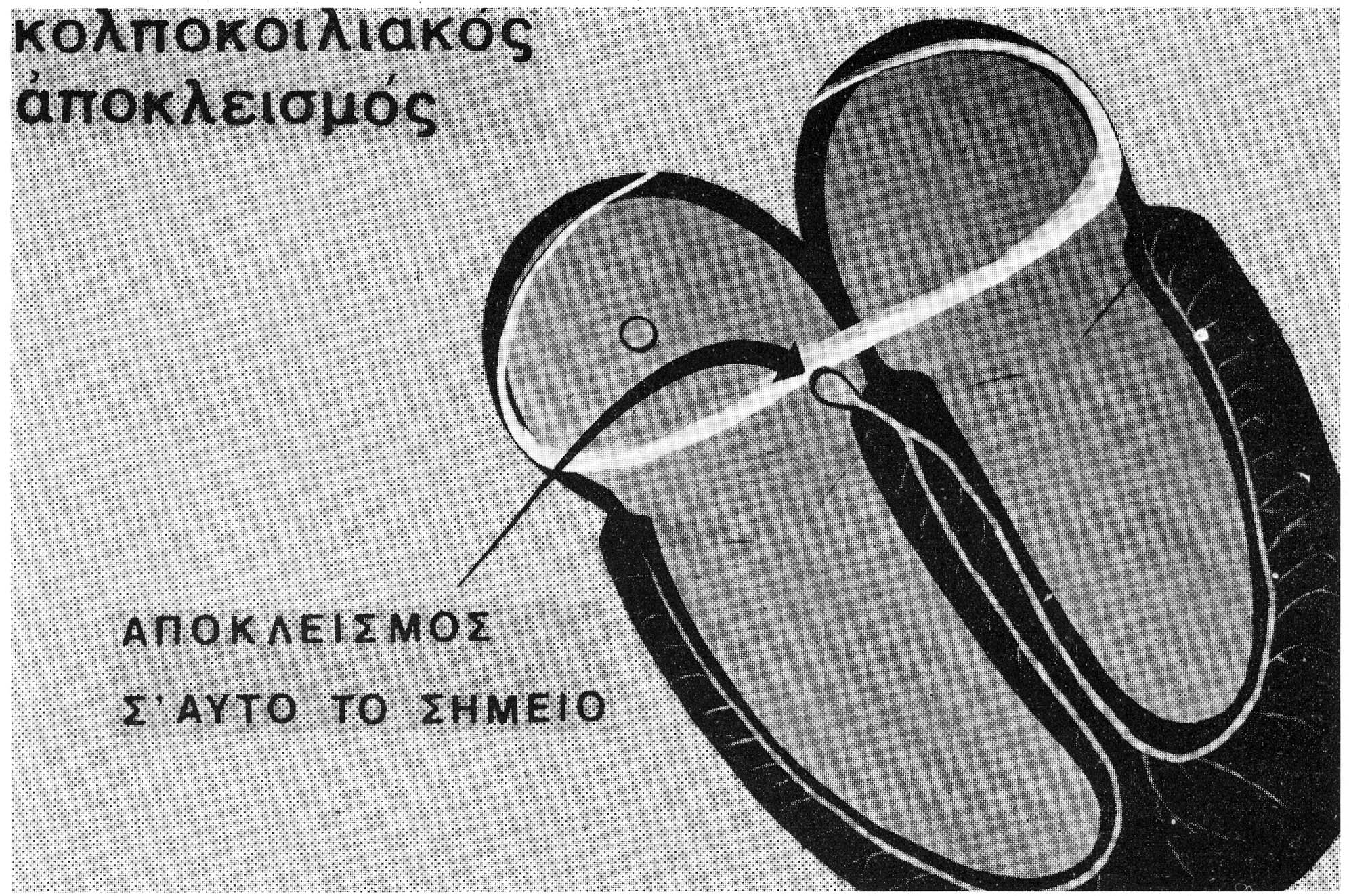 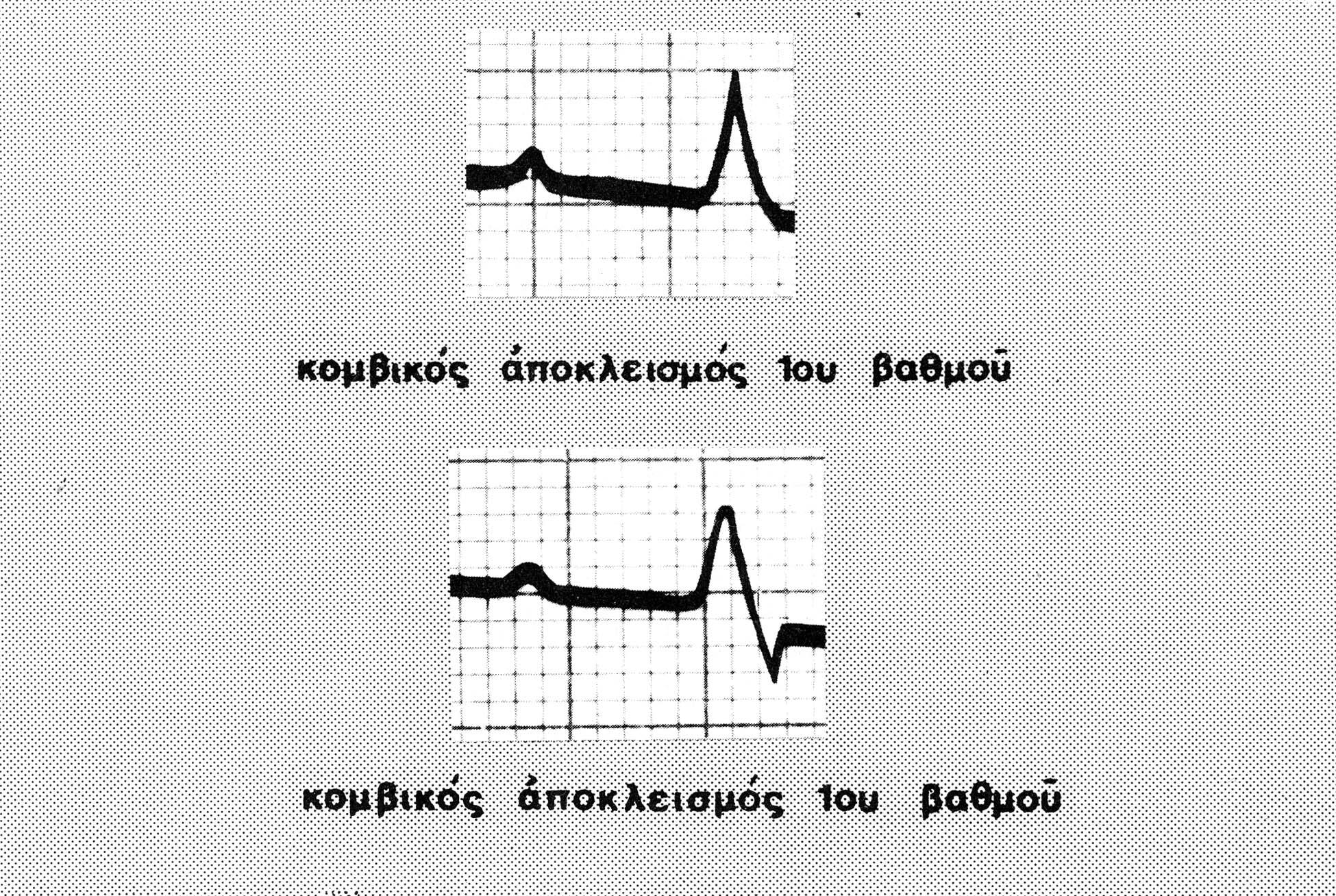 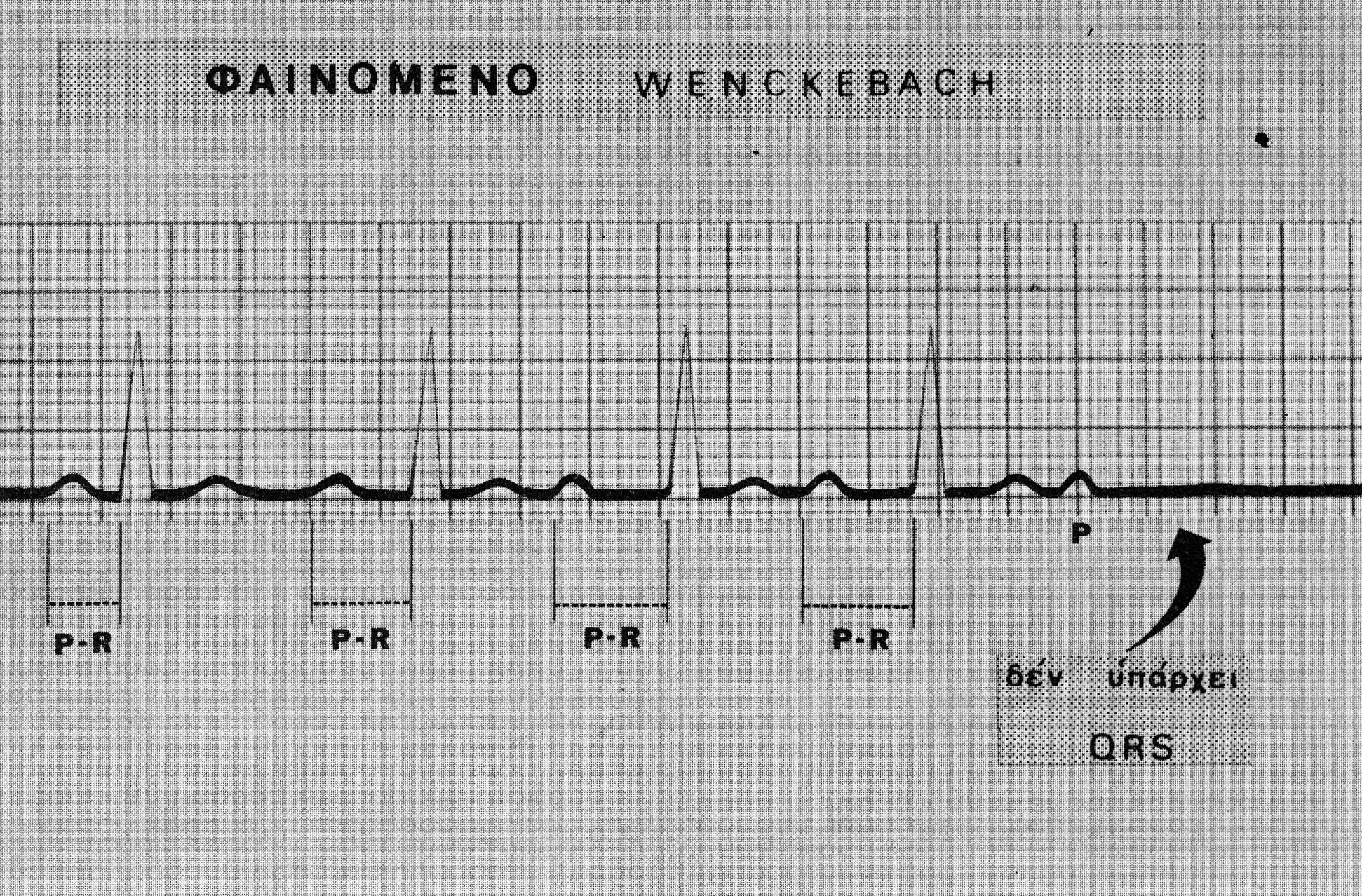 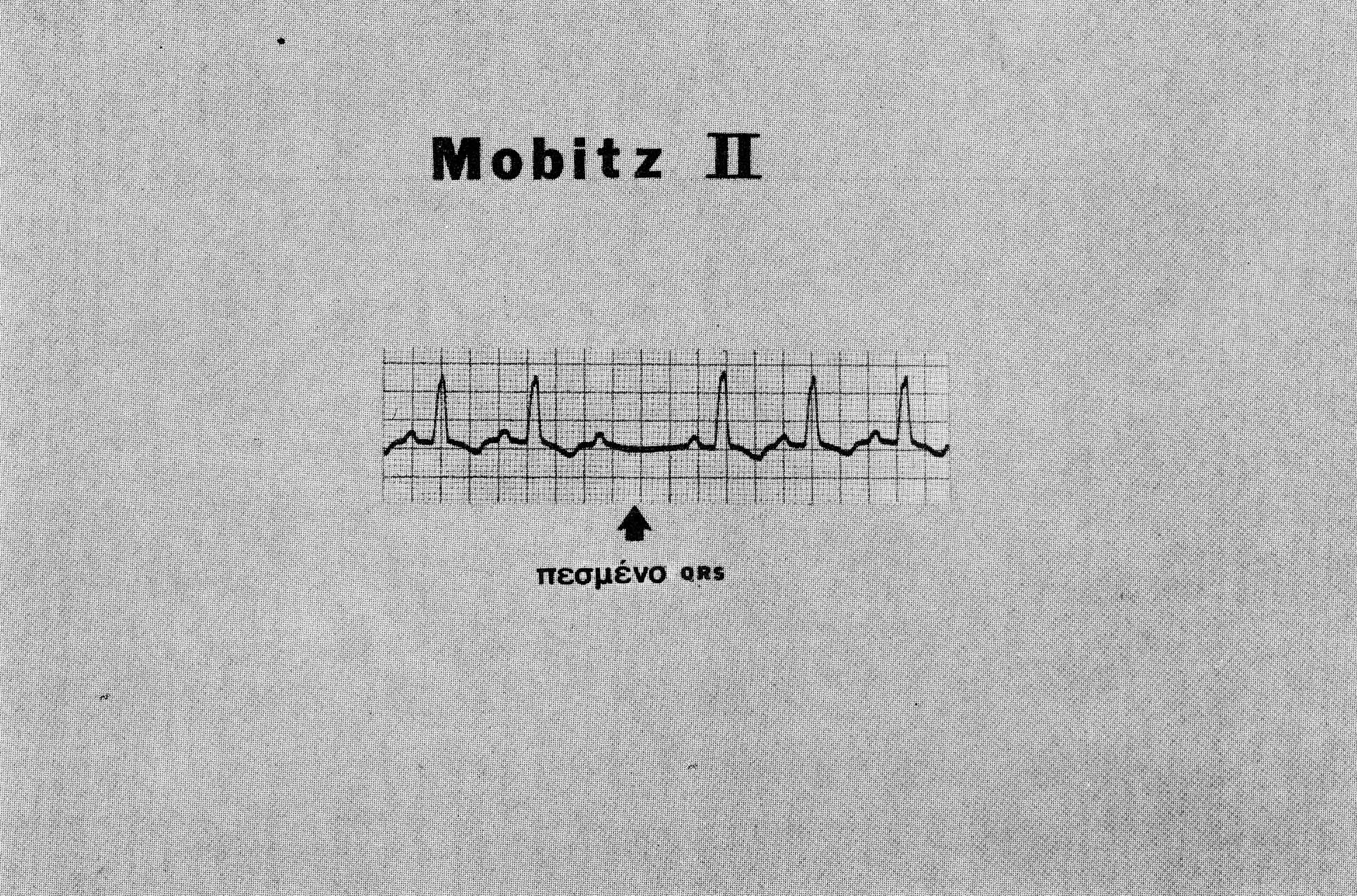 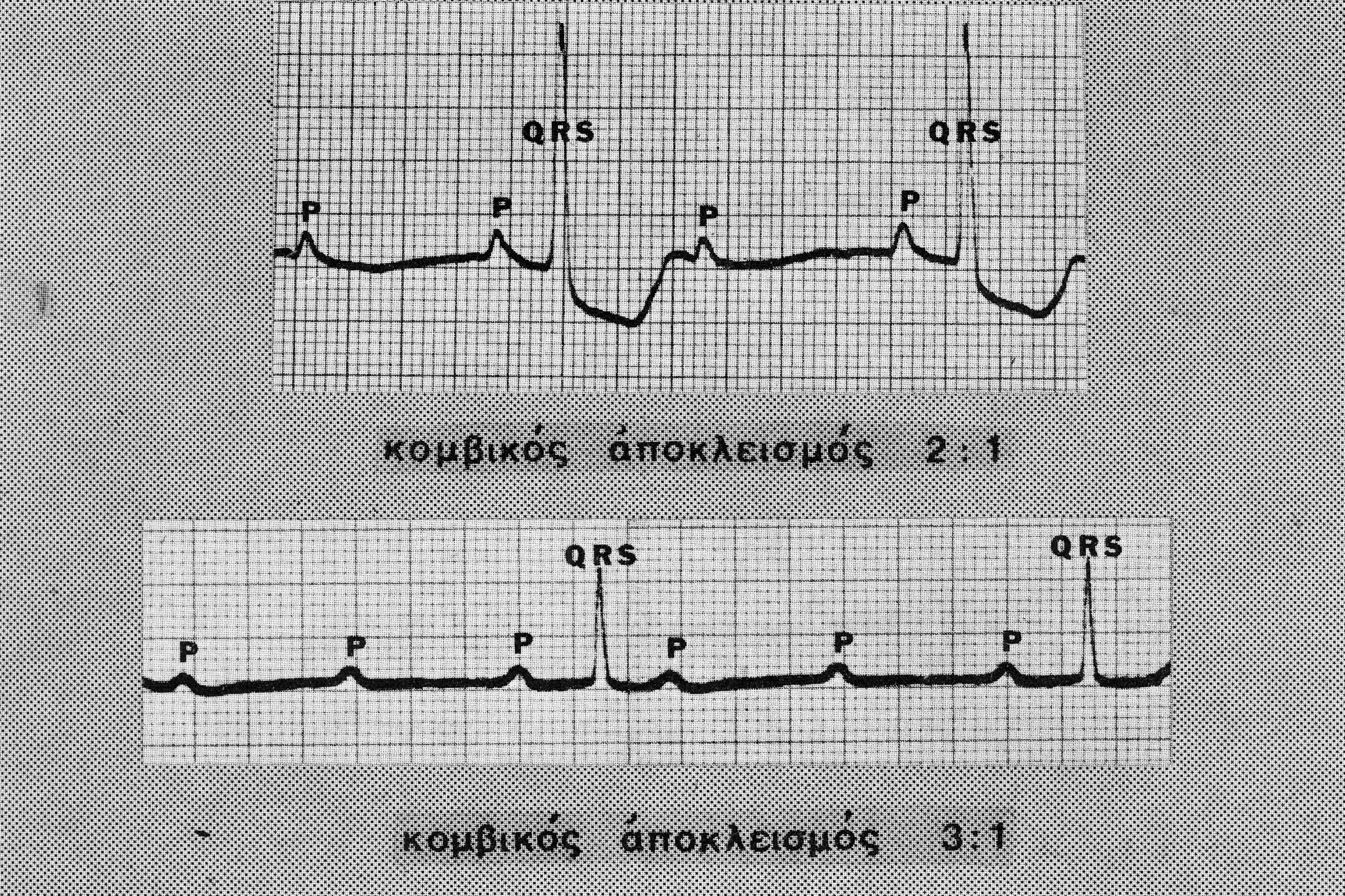 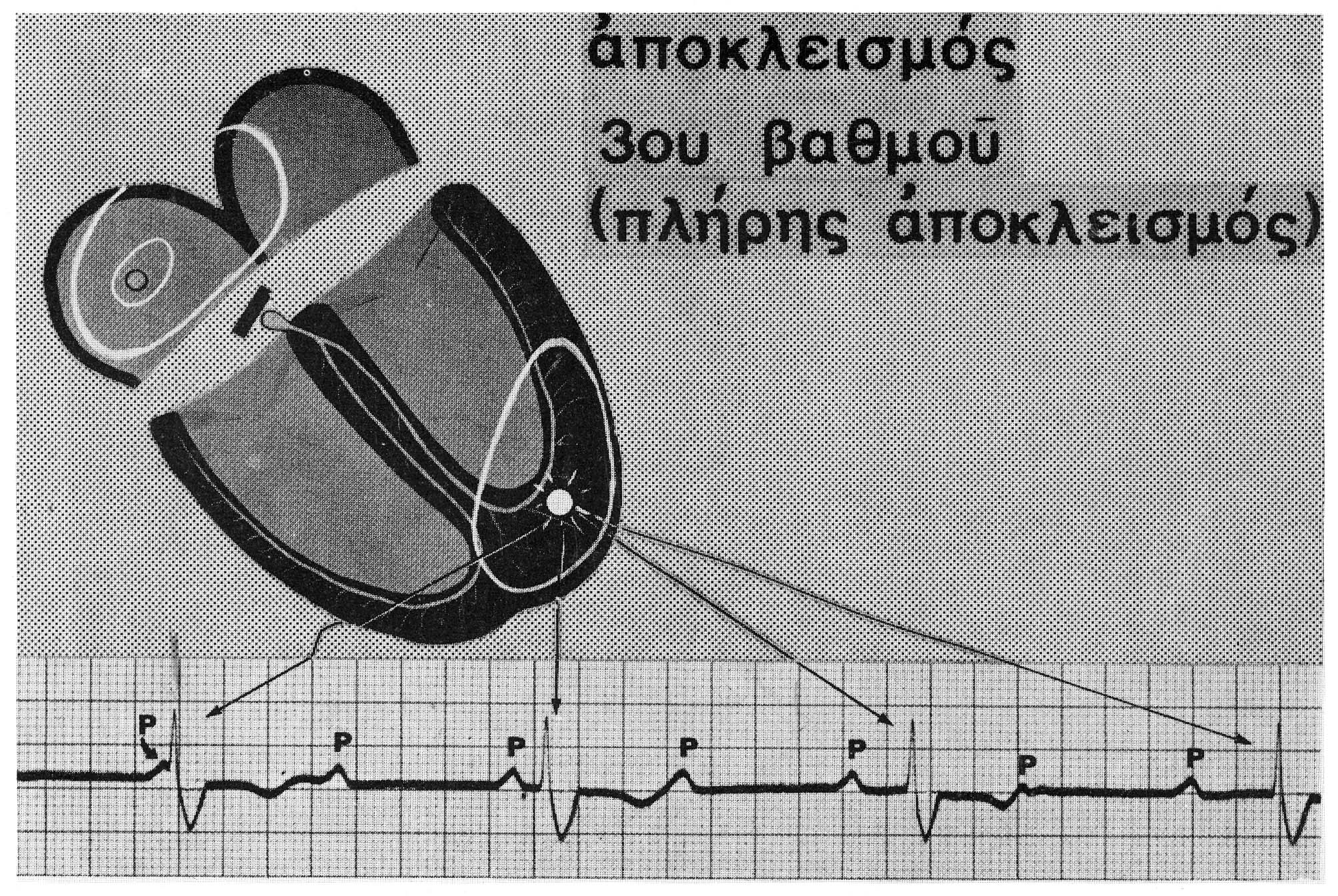 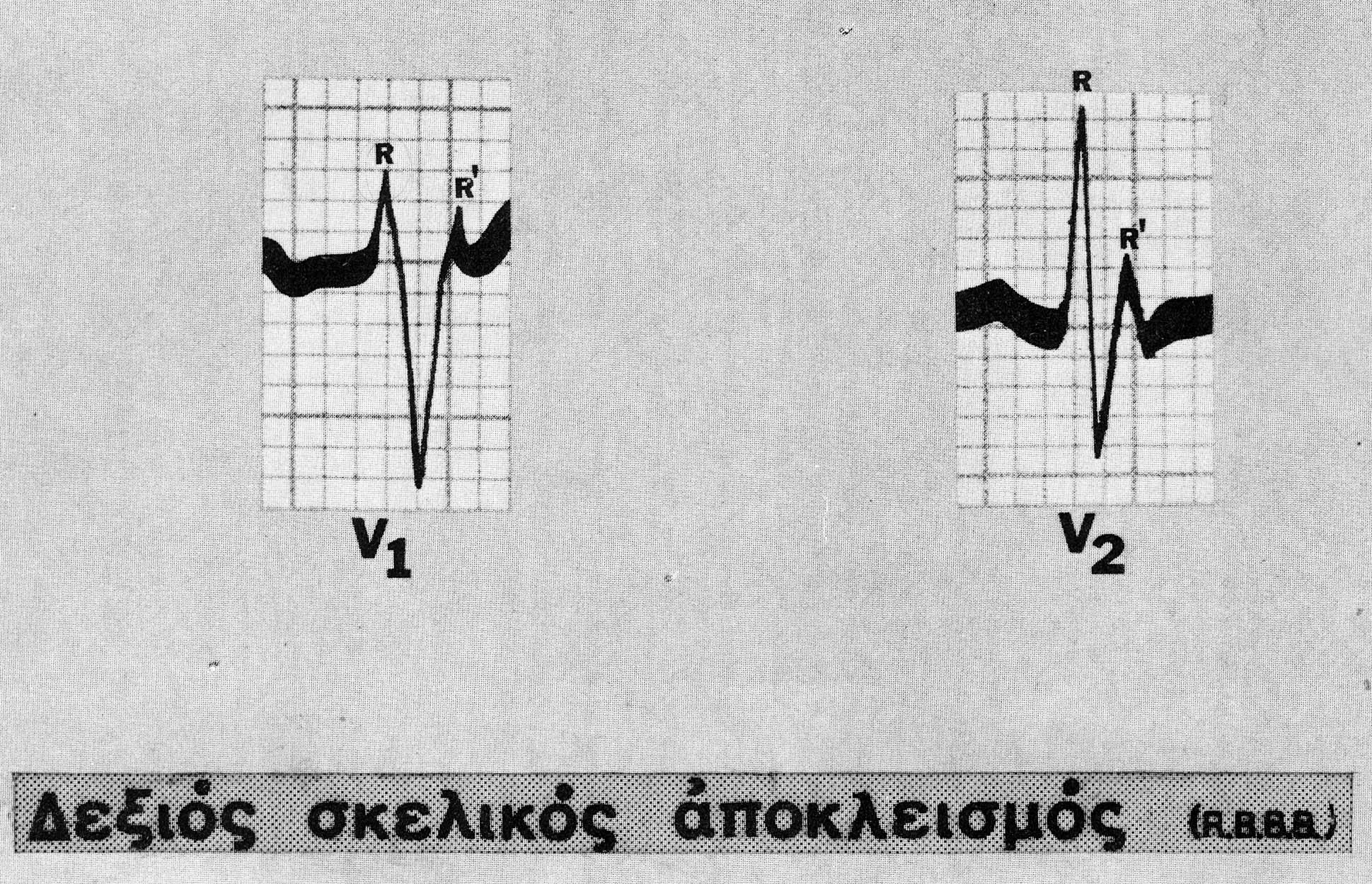 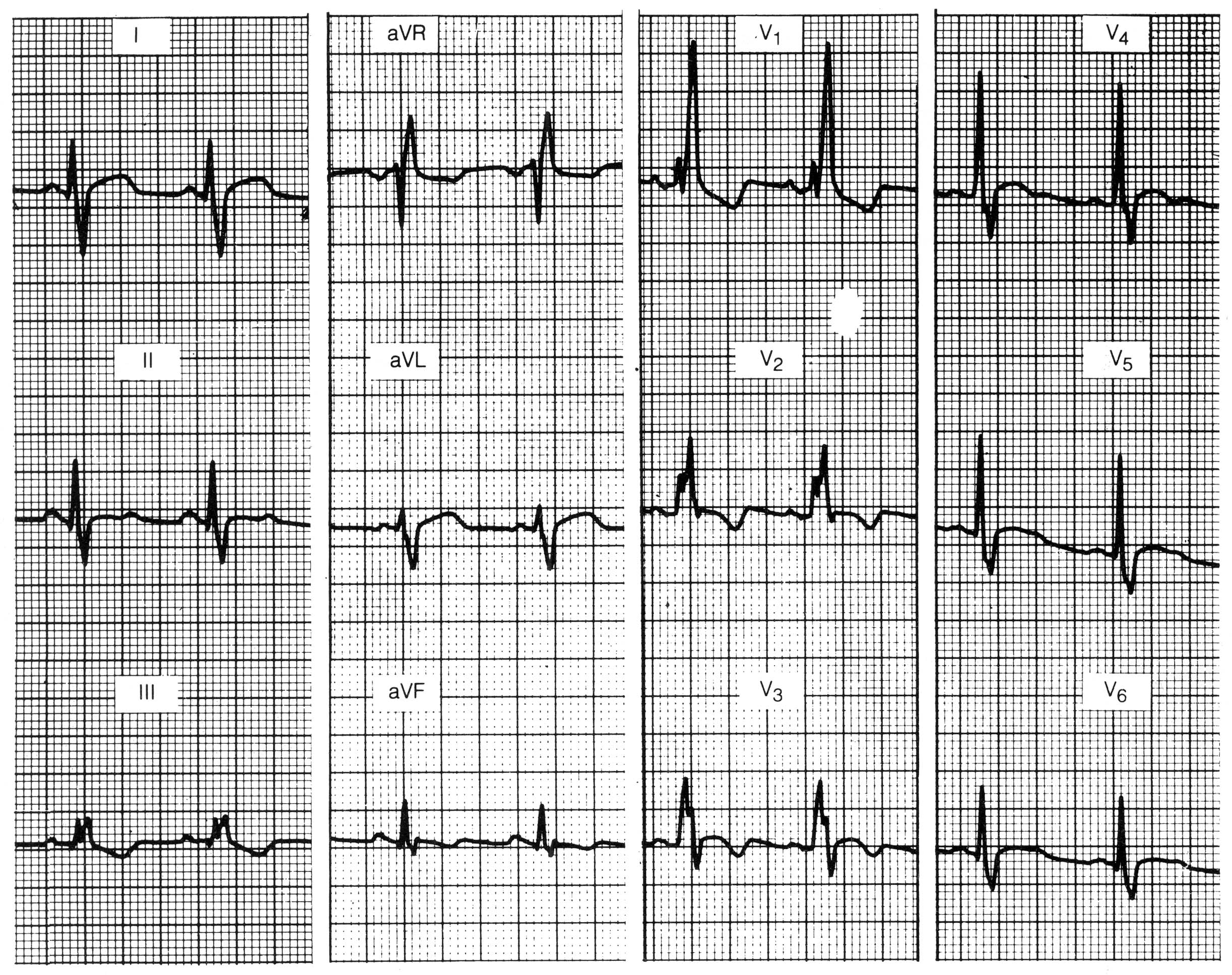 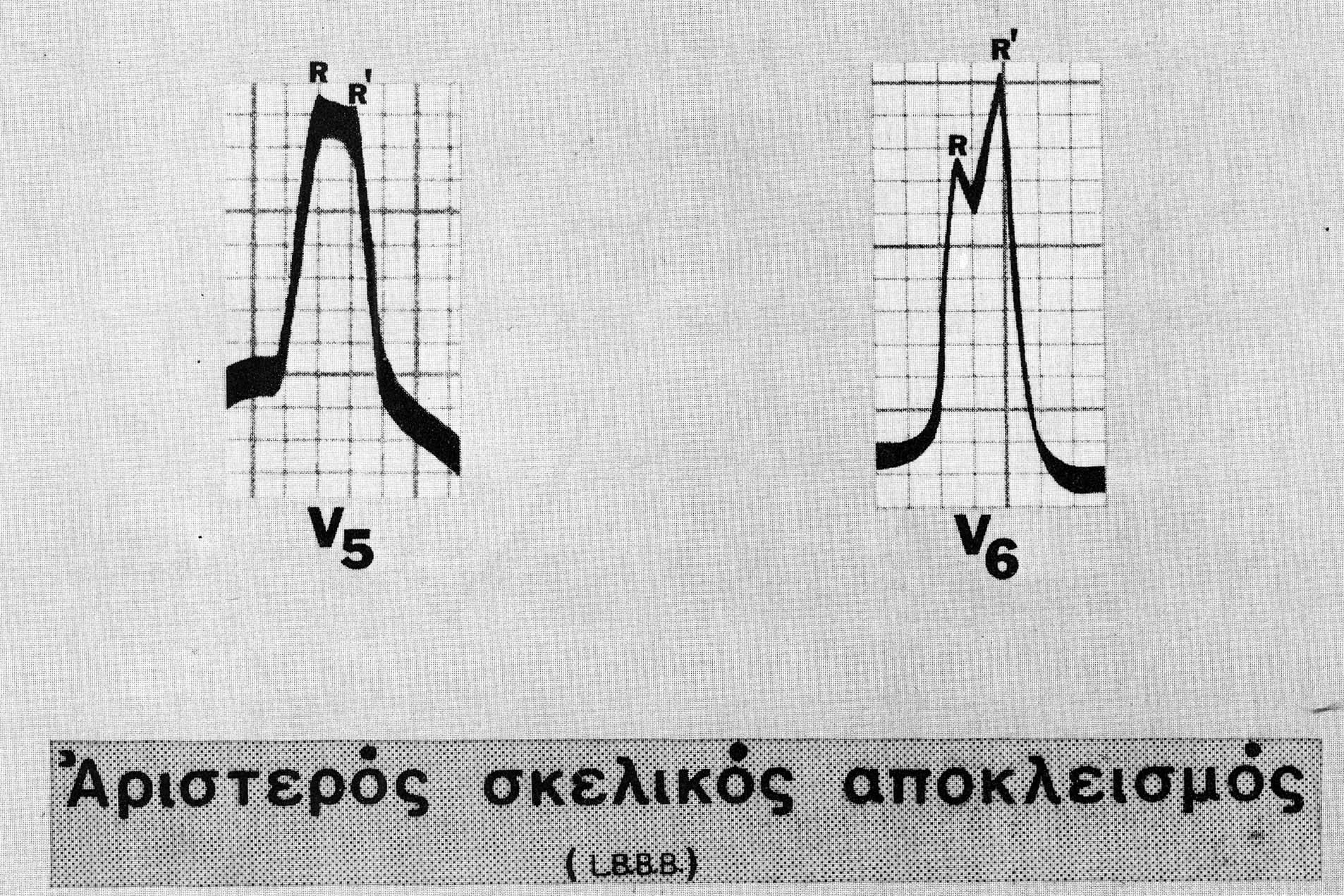 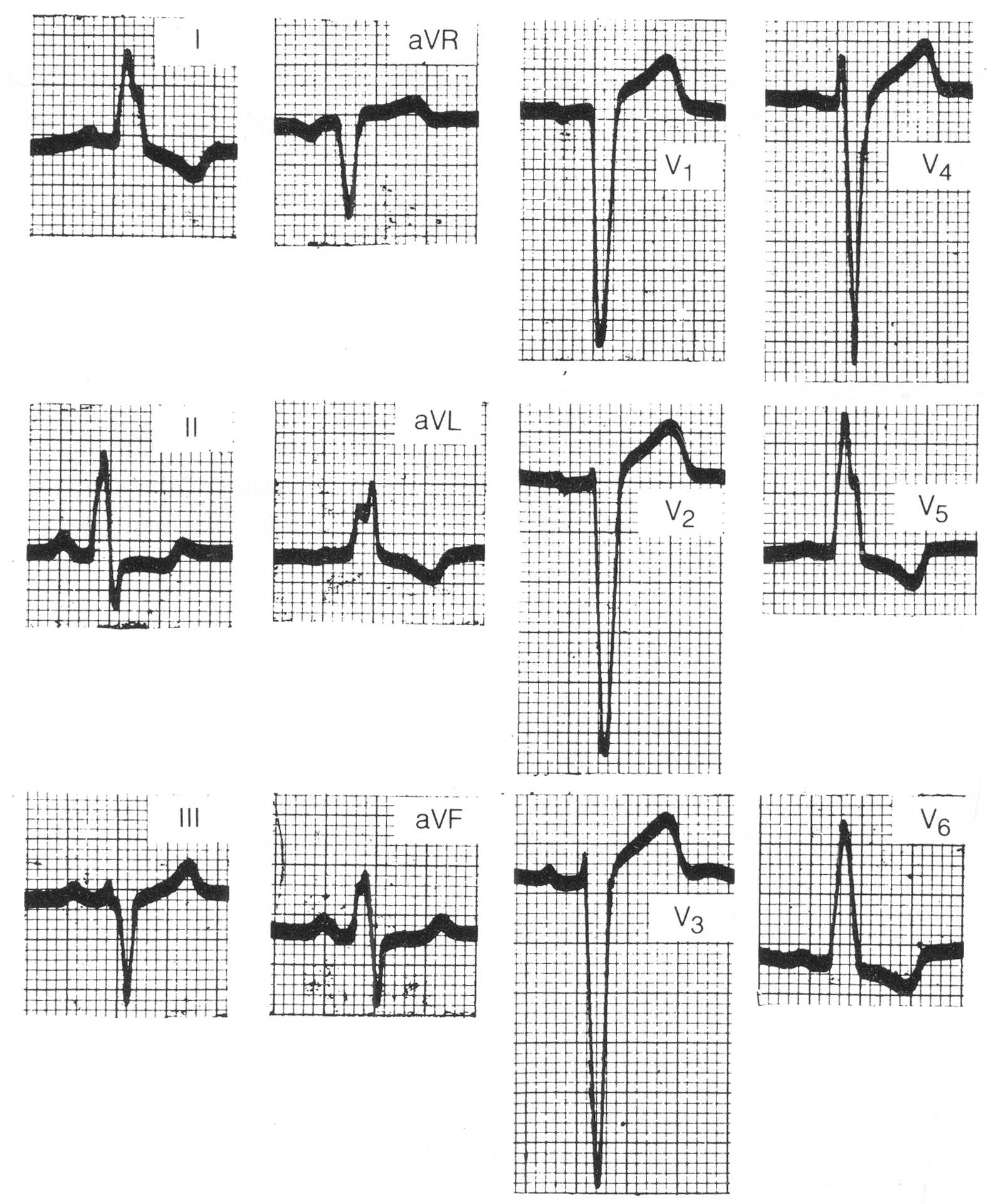 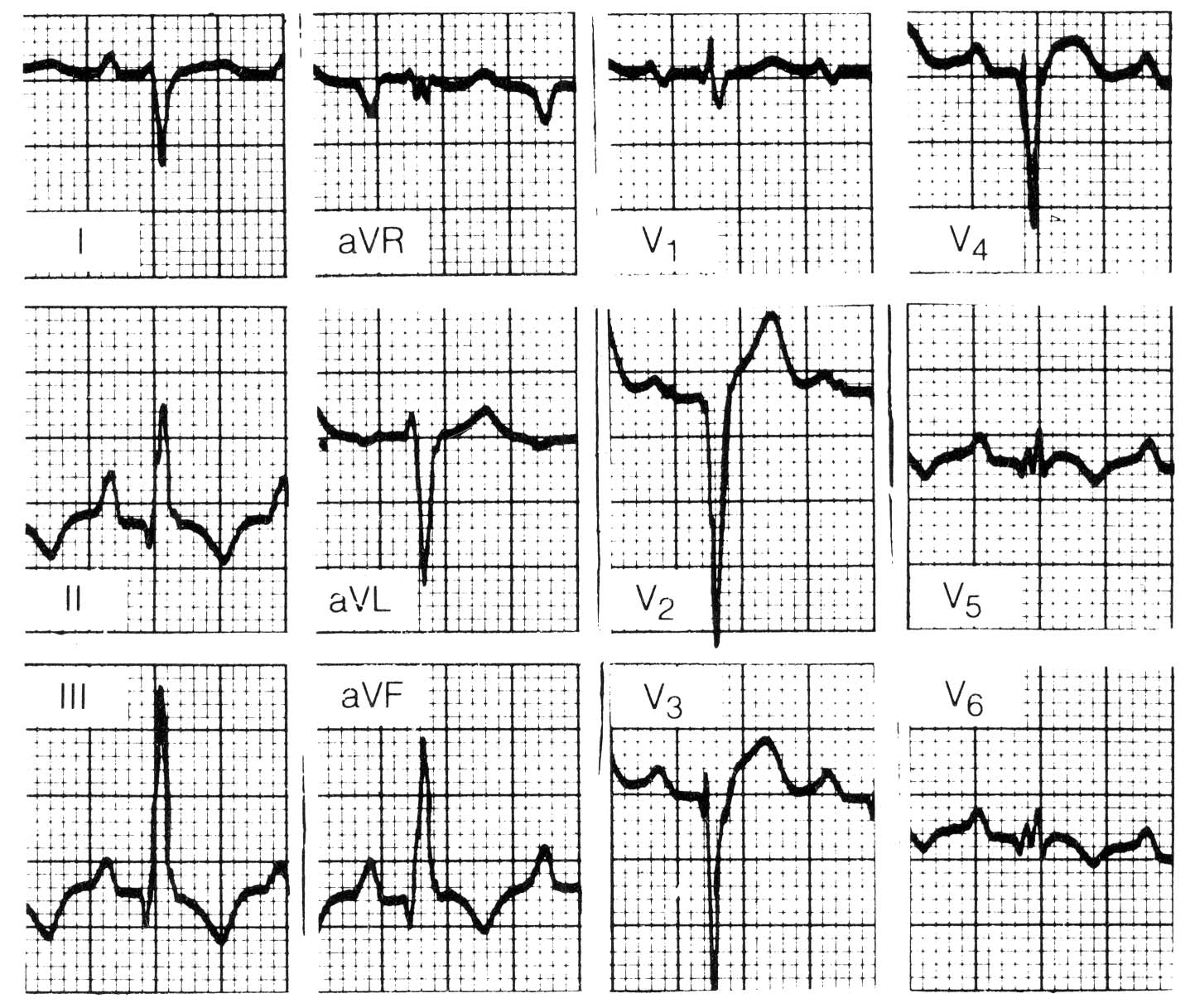 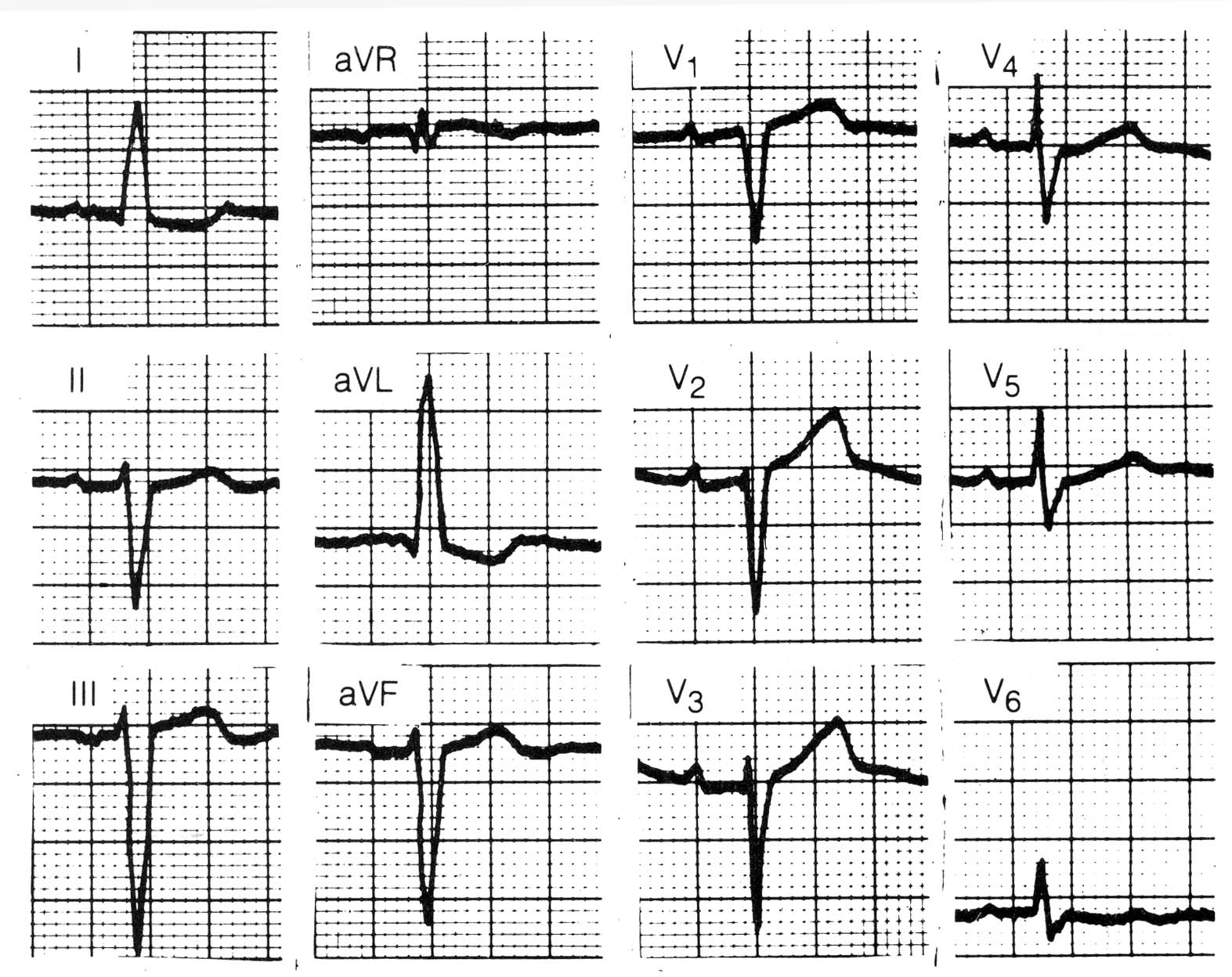 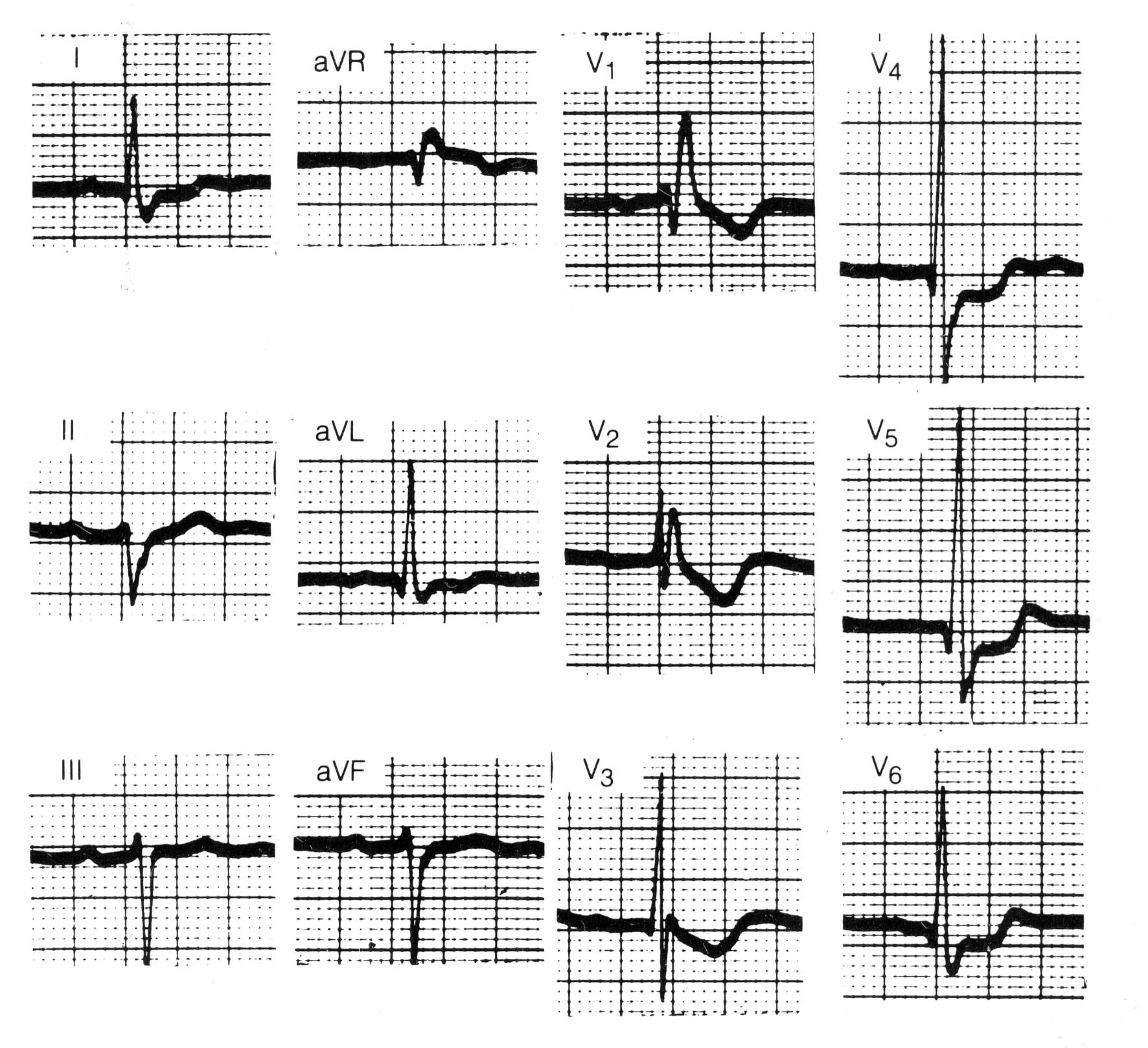 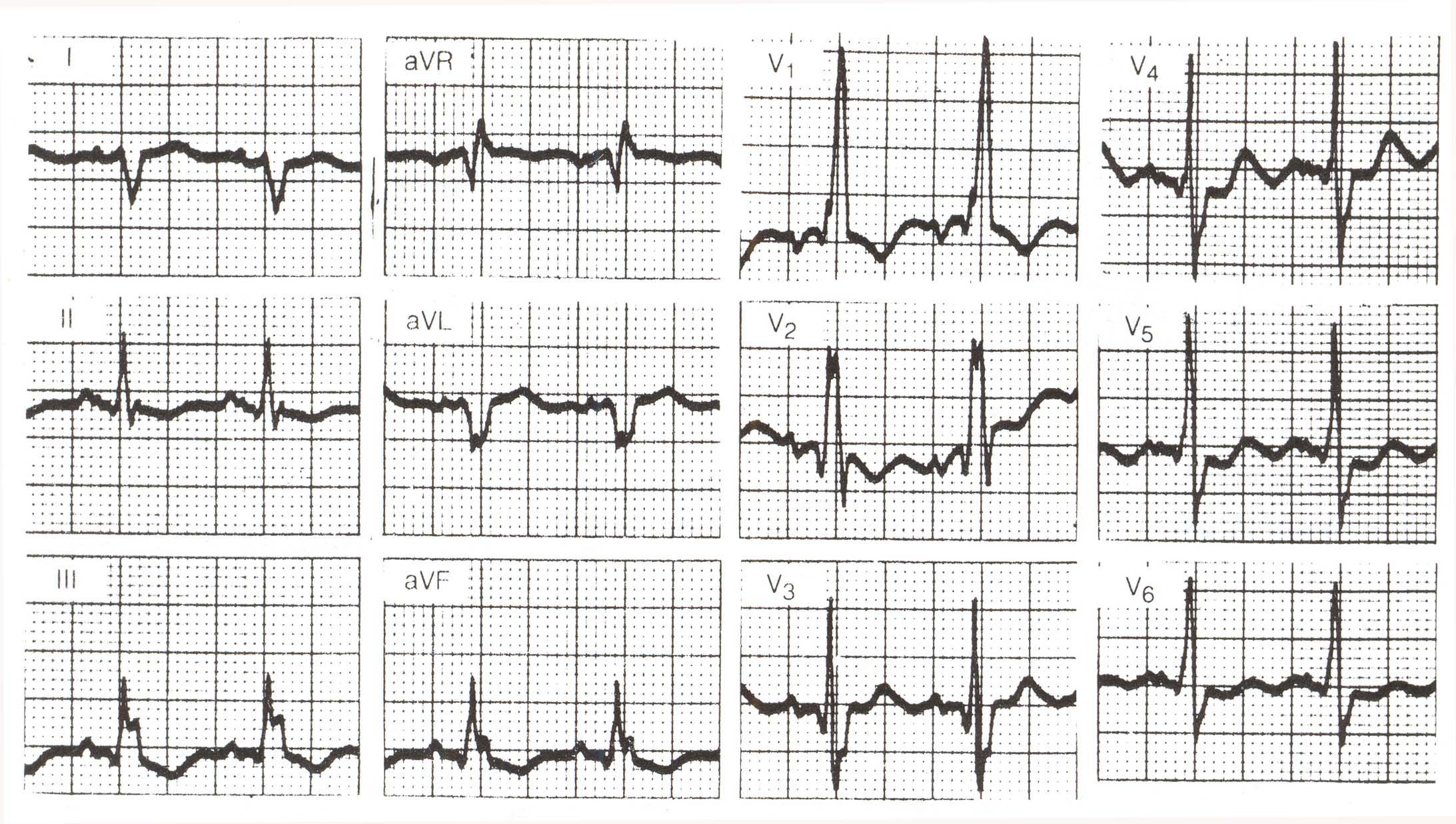